1826 days
2349 days
Waters Era
Gilmour Era
12/31/1978 - 12/30/1985
12/31/1985 - 12/30/1994
Arnold Layne (first single)
Mar 10 '67
A Saucerful of Secrets
6/28/1968
Ummagumma
11/7/1969
Obscured by Clouds
Animals
A Momentary Lapse of Reason
Pulse
Pink Floyd: Discovery
6/2/1972
1/21/1977
9/7/1987
6/5/1995
9/26/2011
Relics
A Nice Pair
A Collection of Great Dance Songs
Shine On
Is There Anybody Out There?
The Early Years 1965-1972
5/14/1971
1/18/1975
11/21/1981
11/2/1992
3/17/2000
11/11/2016
1967
2016
1967
1972
1977
1982
1987
1992
1997
2002
2007
2012
Today
Mar 10 '73
11/30/1979
11/21/1988
8/4/1997
12/10/2007
11/7/2014
The Dark Side of the Moon
The Wall
Delicate Sound of Thunder
The First 3 Singles
Oh, by the way
The Endless River
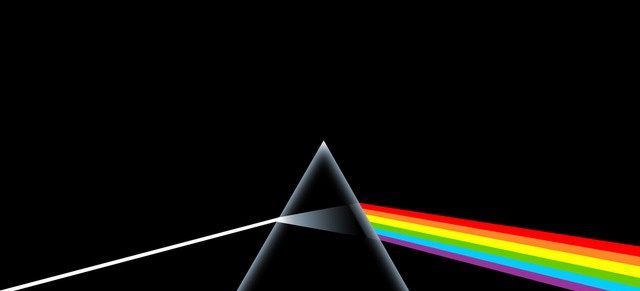 6/13/1969
9/12/1975
3/21/1983
3/28/1994
More
Wish You Were Here
The Final Cut
The Division Bell
10/30/1971
Meddle
10/2/1970
Atom Heart Mother
8/4/1967
The Piper at the Gates of Dawn
1826 days
2349 days
Waters Era
Gilmour Era
12/31/1978 - 12/30/1985
12/31/1985 - 12/30/1994
Arnold Layne (first single)
Mar 10 '67
A Saucerful of Secrets
6/28/1968
Ummagumma
11/7/1969
Obscured by Clouds
Animals
A Momentary Lapse of Reason
Pulse
Pink Floyd: Discovery
6/2/1972
1/21/1977
9/7/1987
6/5/1995
9/26/2011
Relics
A Nice Pair
A Collection of Great Dance Songs
Shine On
Is There Anybody Out There?
The Early Years 1965-1972
5/14/1971
1/18/1975
11/21/1981
11/2/1992
3/17/2000
11/11/2016
1967
2016
1967
1972
1977
1982
1987
1992
1997
2002
2007
2012
Today
Mar 10 '73
11/30/1979
11/21/1988
8/4/1997
12/10/2007
11/7/2014
The Dark Side of the Moon
The Wall
Delicate Sound of Thunder
The First 3 Singles
Oh, by the way
The Endless River
6/13/1969
9/12/1975
3/21/1983
3/28/1994
More
Wish You Were Here
The Final Cut
The Division Bell
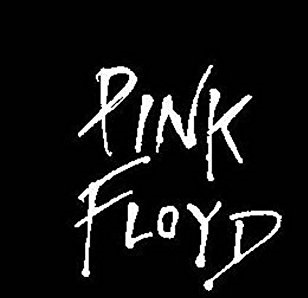 10/30/1971
Meddle
10/2/1970
Atom Heart Mother
8/4/1967
The Piper at the Gates of Dawn
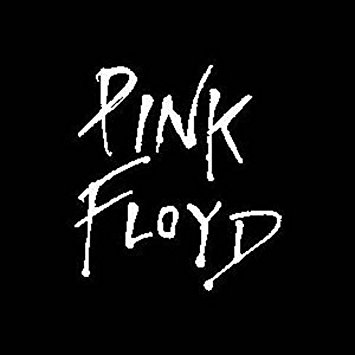 1826 days
2349 days
Waters Era
Gilmour Era
12/31/1978 - 12/30/1985
12/31/1985 - 12/30/1994
Arnold Layne (first single)
Mar 10 '67
A Saucerful of Secrets
6/28/1968
Ummagumma
11/7/1969
Obscured by Clouds
Animals
A Momentary Lapse of Reason
Pulse
Pink Floyd: Discovery
6/2/1972
1/21/1977
9/7/1987
6/5/1995
9/26/2011
Relics
A Nice Pair
A Collection of Great Dance Songs
Shine On
Is There Anybody Out There?
The Early Years 1965-1972
5/14/1971
1/18/1975
11/21/1981
11/2/1992
3/17/2000
11/11/2016
1967
2016
1967
1972
1977
1982
1987
1992
1997
2002
2007
2012
Today
Mar 10 '73
11/30/1979
11/21/1988
8/4/1997
12/10/2007
11/7/2014
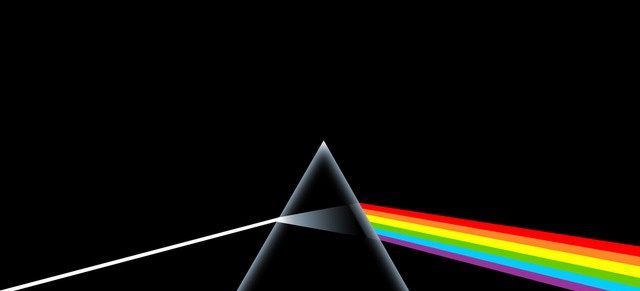 The Dark Side of the Moon
The Wall
Delicate Sound of Thunder
The First 3 Singles
Oh, by the way
The Endless River
6/13/1969
9/12/1975
3/21/1983
3/28/1994
More
Wish You Were Here
The Final Cut
The Division Bell
10/30/1971
Meddle
10/2/1970
Atom Heart Mother
8/4/1967
The Piper at the Gates of Dawn